Ленинградская областьЛенинградское областное государственное бюджетное учреждение «Тосненский социально реабилитационный центр для несовершеннолетних «Дельфинёнок»
«Тренировочная кухня»
практика развития стационарозамещающих технологий помощи детям-инвалидам.
Цель и задачи практики «Тренировочная кухня»
Целью практики является создание условий для интеграции детей-инвалидов, в том числе инвалидов-колясочников в социум, привитие навыков самостоятельного жизнеустройства, создание методической базы для дальнейшего сопровождения получателей социальных услуг.
Задачи практики: 
обучение приёмам и правилам ведения домашнего хозяйства, самообслуживанию, приготовлению пищи; 
введение детей в профессии, связанные с приготовлением пищи.
Актуальность практики
Актуальность несомненна, практика способствует подготовке детей-инвалидов, в том числе инвалидов-колясочников, к самостоятельной взрослой жизни, самообслуживанию и труду, воспитывает умение правильно и рационально вести домашнее хозяйство.
«Тренировочная кухня» является ориентиром для формирования личности, социальной семейной культуры и базовых национальных ценностей, разработана с учетом современных педагогических теорий и технологий, возрастных и психологических особенностей получателей социальных услуг.
Масштабируемость (возможность тиражирования практики в других субъектах Российской Федерации)
Проведение семинаров и консультаций для специалистов и педагогов социальной и образовательной сферы, с предоставлением методических материалов в рамках  предоставляемой технологии.
Размещение информации на сайте учреждения.
Сетевое взаимодействия с образовательными учреждениями, реализующих ФГОС.
Выпуск видеороликов.
Публичность (наличие информации о практике в средствах массовой информации, информационно-телекоммуникационной сети интернет).
Видео-сюжет с подробными инструкциями по созданию доступной и комфортной  среды по месту жительства, размещен на следующих информационных площадках:
Сайт ЛОГБУ « Тосненский СРЦН « Дельфинёнок». http://mbuzrdi.ru/
Сайт «Образовательная социальная сеть» http:// nsportal.ru
Как все начиналось…Подготовительный этап
проведена поисково-исследовательская работа ;
разработан  авторский проект кухни для детей- инвалидов, в том числе инвалидов - колясочников;
приобретено оборудование и специализированная посуда;
разработана модульная программа с учетом индивидуальных особенностей детей.
На кухне имеется специальная посуда и столовые приборы для людей с нарушенной моторикой рук.
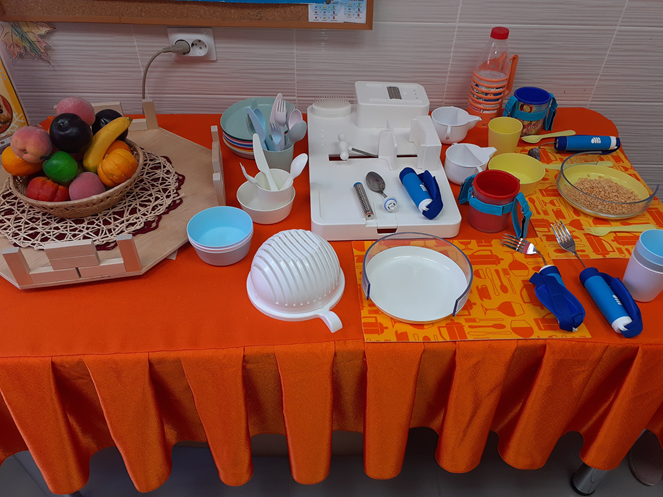 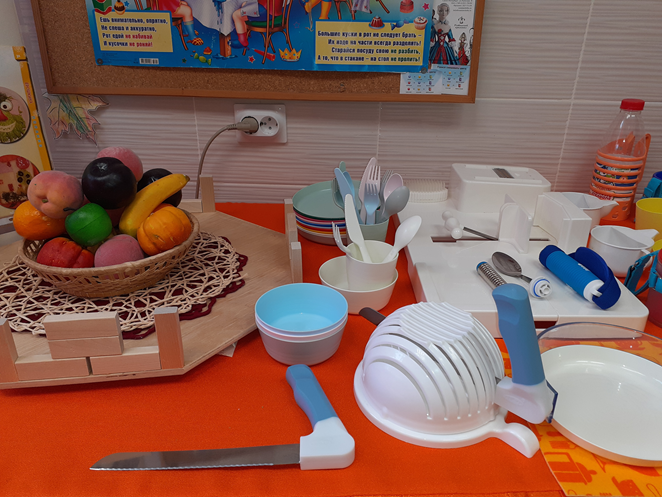 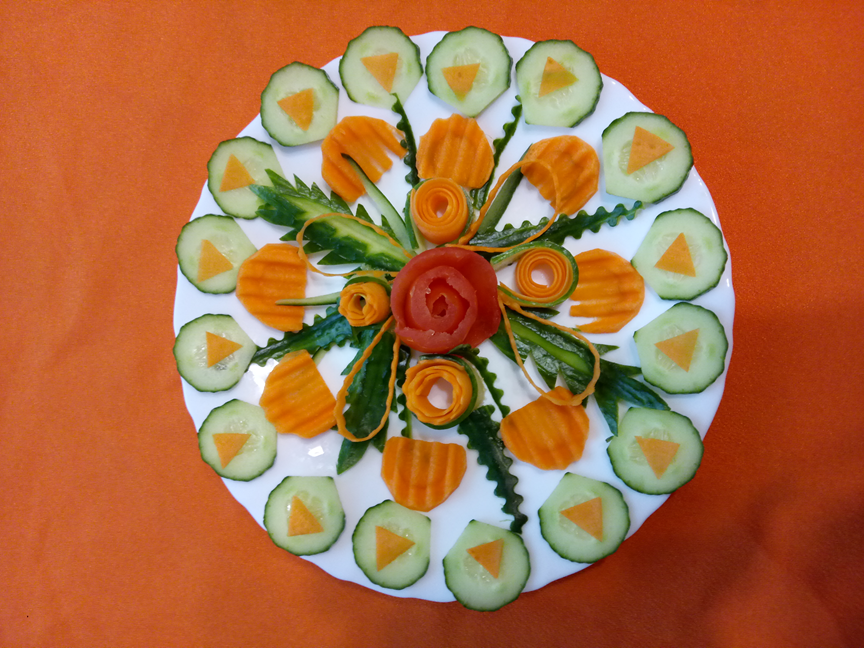 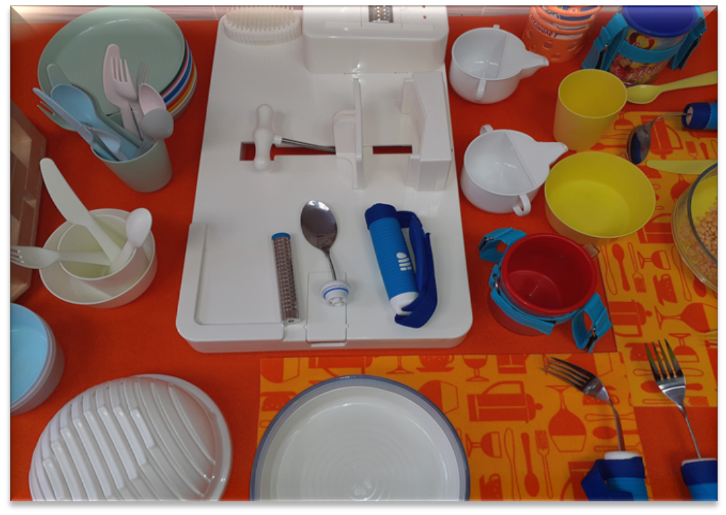 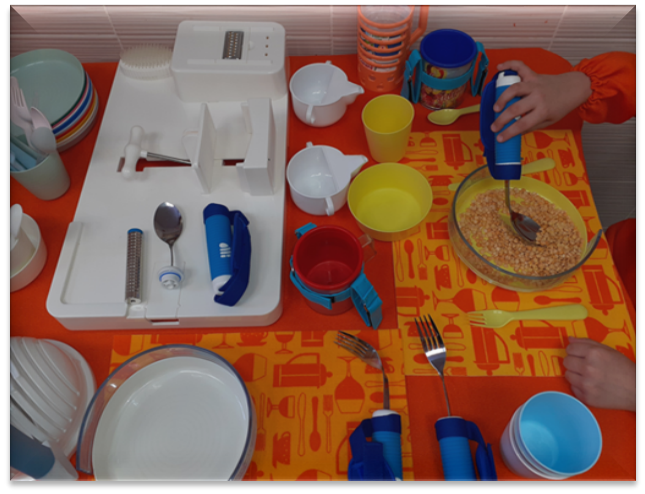 Специальная одежда для занятий в тренировочной кухне, скатерть, салфетки и шторы для кабинета  сшиты самими участниками проекта.
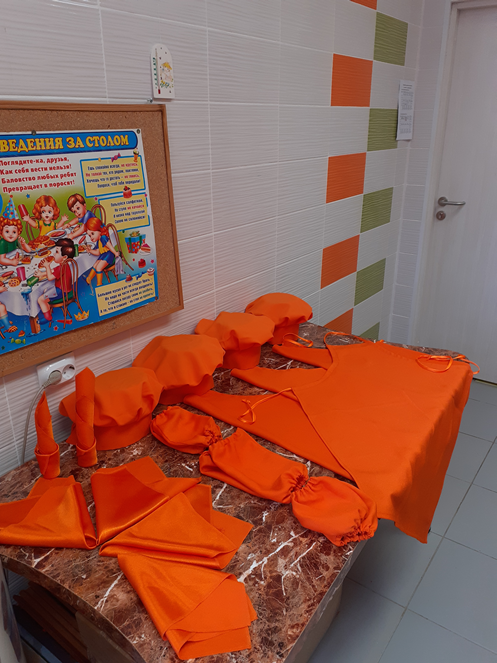 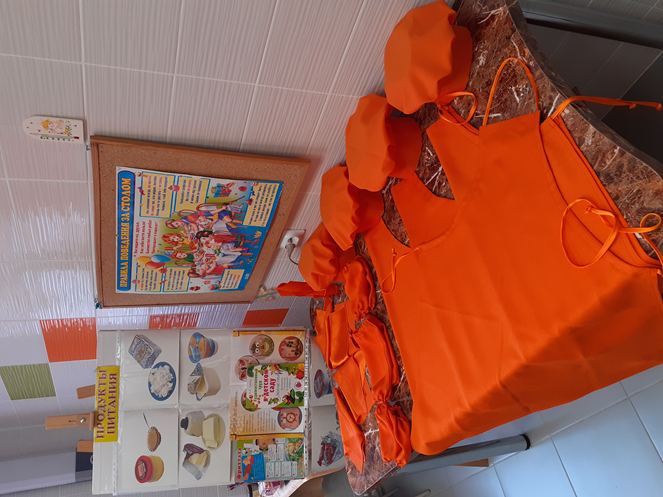 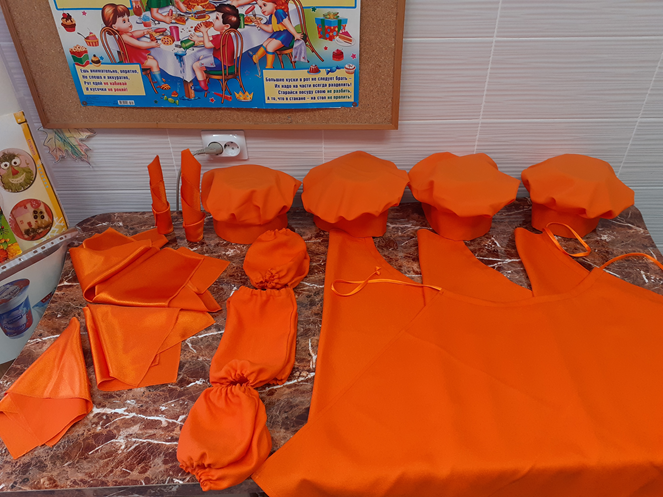 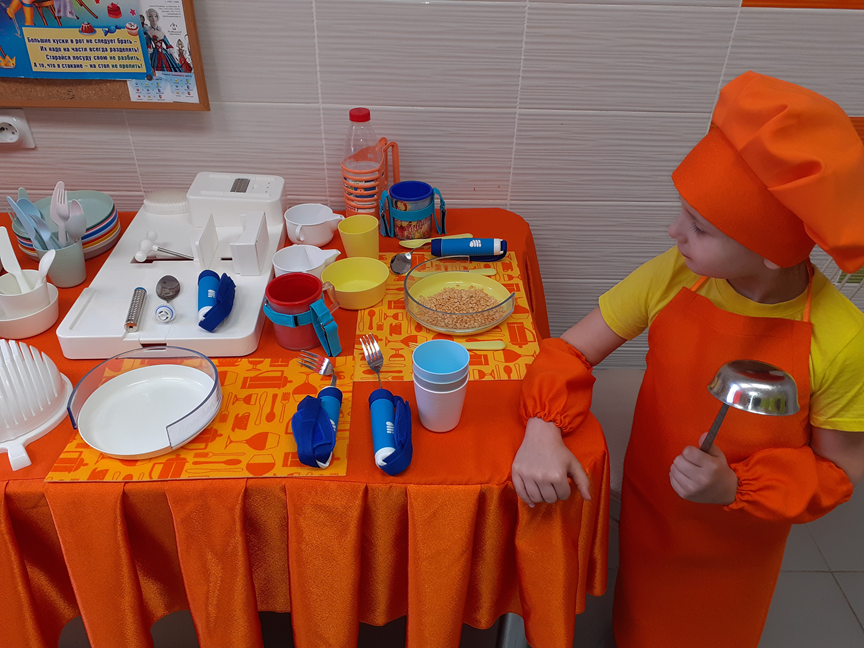 «Цель всякого воспитания — воспитание самостоятельности посредством самодеятельности». А. Дистерверг
Спасибо за внимание!